Lecture 31: Deep Learning
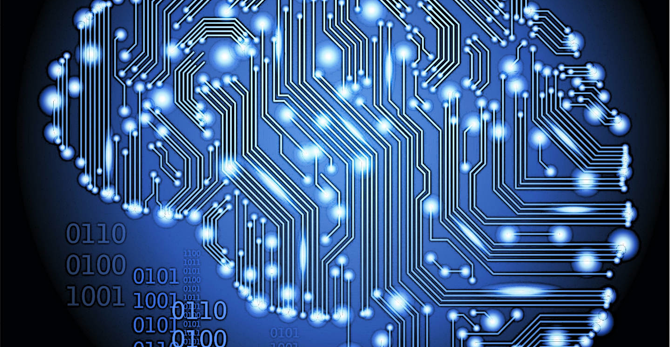 Objectives:
	 Deep Learning
    Restricted Boltzmann Machines
    Deep Belief Networks
Resources:
Textbook (Sects. 6.1, 6.2)
Learning Architectures for AI
Contrastive Divergence RBMs
Boltzmann Machines
Derivation of Learning
Contrastive Divergence
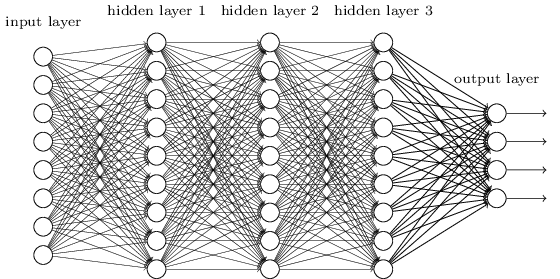 Deep Learning
Deep learning is a branch of machine learning that has gained great popularity in the latest years
The first deep network descriptions emerged in the late 60s and early 70s. Ivankhnenko (1971) published a paper that described a deep network with 8 layers trained by the Group Method of Data Handling algorithm 
In 1989 LeCun was able to apply the standard backpropagation algorithm to train a deep network to recognize handwritten Zip codes. This process was not very practical, since it took three days for training
In 1998, a team led by Larry Heck achieved the first success for deep learning on speaker recognition.
Nowadays, several speech recognition problems have been approached with a deep learning method called a Long Short Term Memory (LSTM), a recurrent neural network proposed by Schmidhuber in 1997
New training methodologies (greedy-layer-wise learning algorithm) and advances in hardware (GPUs) have contributed to the renewed interest on this topic.
Vanishing Gradient and Backpropagation
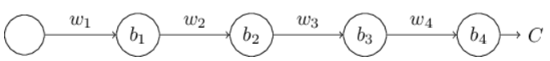 [Speaker Notes: If the weights tend to increase during training and the terms get large enough, the gradient would grow exponentially and the problem would be an exploding gradient instead.]
Boltzmann Machines (BM)
The vanishing gradient results in very slow training for the front layers of the network
One of the solutions to this issue was proposed by Hinton (2006). He proposed to use a Restricted Boltzmann Machine (RBM) to model each new layer of higher level features
RBM
Boltzmann Machines (BM)
Positive Phase: increase probability of training data
Negative Phase:
Decrease probability of samples generated by model
Restricted Boltzmann Machines (RBM)
Restricted Boltzmann Machines (RBM)
[Speaker Notes: http://www.iro.umontreal.ca/~bengioy/papers/ftml.pdf]
RBM Training Summary
1. Forward Pass: Inputs are combined with an individual weights and a bias. Some hidden nodes are activated.
2. Backward Pass: Activations are combined with an individual weight and a bias. Results are passed to the visible layer.
Input being passed to first hidden node
Activations are passed to visible layer for reconstruction
[Speaker Notes: http://www.iro.umontreal.ca/~bengioy/papers/ftml.pdf]
Deep Belief Networks (DBN)
These networks can be seen as a stack of RBMs. The hidden layer of one RBM is the Visible layer of the one above it 
A pre-training step is done by training the layers one RBM at a time. The output for one set is used as the input for the next one








In this sense, each RBM layer learns the entire input. The DBN fine tunes the entire input in succession as the model improves. 
This is called unsupervised, layer-wise, greedy pre-training
[Speaker Notes: http://www.iro.umontreal.ca/~bengioy/papers/ftml.pdf]
Supervised Fine-Tuning of DBNs
After unsupervised pre-training, the network can be further optimized by gradient descent with respect to a supervised training criterion.
As a small set of labeled samples is introduced, the parameters are slightly updated to improve the network’s perception of the patterns 






This training process can be accomplished in a reasonable amount of time (depending on the depth and other parameters of the DBN) in a GPU
Given that DBN attempt to sequentially learn the entire input and then reconstruct it in a backward pass, they are commonly used to learn features for the data.
Labels
[Speaker Notes: http://www.iro.umontreal.ca/~bengioy/papers/ftml.pdf]
Example: Movie Recommendations
In this example, a simple RBM will be constructed and utilized for movie recommendations
In 2007, Hinton proposed the utilization of RBMs in order to produce more accurate movie recommendations with Netflix data 
Essentially, the input data is comprised of the movies that users liked. The output is a set of weights that activate (or not) the hidden units that, in this case will represent movie genre. 
As it was shown in the RBM training section, the input will be passed to the hidden layer, where the  activation energy is calculated, and the weights and biases are updated
The input is then attempted to be reconstructed in a similar manner and the hidden units are updated accordingly
In this example the visible units will represent a movie and the input will be 1 if the user liked it, and 0 if the user did not like it
For a new user, the activation (or not activation) of the hidden units, indicates whether or not the use should be recommended to a set of movies
Note that this is a simple example to illustrate one application of RBMs.
[Speaker Notes: http://www.iro.umontreal.ca/~bengioy/papers/ftml.pdf]
Example: Movie Recommendations
The RBM used in this example is constructed to have 6 visible units and 2 hidden units
Hidden Layer
Visible Layer
In this case, the hidden units will learn two latent variables underlying the movie preferences. 
For example: It could learn to identify the Sci-Fi/Fantasy movies from the Oscar winning movies
[Speaker Notes: http://www.iro.umontreal.ca/~bengioy/papers/ftml.pdf]
Example: Movie Recommendations
Running the code for the specified RBM and the provided examples produces the following weights:
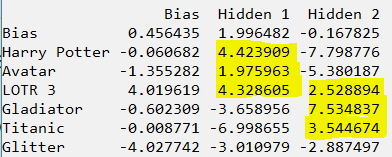 The probability of activation is the sigmoid of the activation energy, negative values will correspond to low probability of activation.
It can be seen that the first hidden layer activates for Sci-Fi/Fantasy movies, while the second hidden layer corresponds to Oscar Winners.  
When entering the information of a new user that likes Titanic and Gladiator, we get this result:
In this sense, the system is more likely to recommend Oscar Winning Movies to the new user.
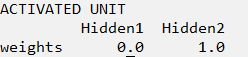 [Speaker Notes: http://www.iro.umontreal.ca/~bengioy/papers/ftml.pdf]
So, 1. what exactly is deep learning ? 

And, 2. why is it generally better than other methods on image, speech and certain other types of data?
David Corne, and Nick Taylor,  Heriot-Watt University  -  dwcorne@gmail.com
These slides and related resources:   http://www.macs.hw.ac.uk/~dwcorne/Teaching/dmml.html
So, 1. what exactly is deep learning ? 

And, 2. why is it generally better than other methods on image, speech and certain other types of data? 

The short answers
   1.   ‘Deep Learning’ means using a neural network
         with several layers of nodes between input and output 
  
   2.   the series of layers between input & output do
 feature identification and processing in a series of stages, 
  just as our brains seem to.
hmmm… OK, but: 
  3. multilayer neural networks have been around for
      25 years.  What’s actually new?
hmmm… OK, but: 
  3. multilayer neural networks have been around for
      25 years.  What’s actually new? 


we have always had good algorithms for learning the
weights in networks with 1 hidden layer


but these algorithms are not good at learning the weights for
networks with more hidden layers 

what’s new is:   algorithms for training many-later networks
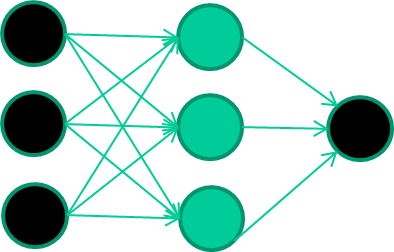 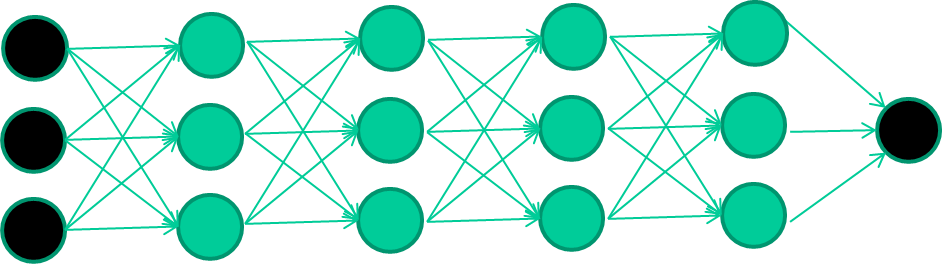 longer answers
reminder/quick-explanation of how neural network weights are learned;
the idea of unsupervised feature learning (why ‘intermediate features’ are important for difficult classification tasks, and how NNs seem to naturally learn them)
The ‘breakthrough’ – the simple trick for training Deep neural networks
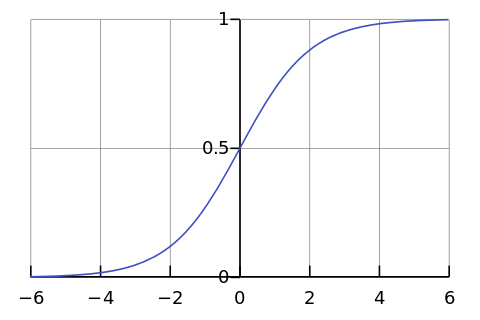 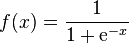 -0.06
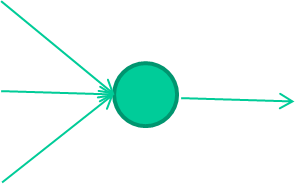 W1
W2
f(x)
-2.5
W3
1.4
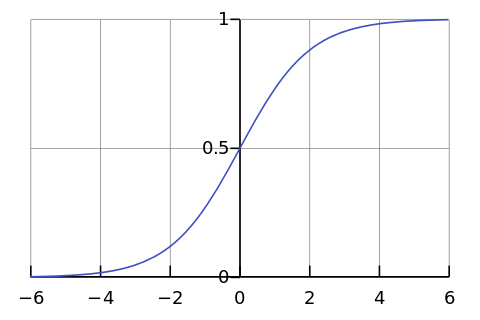 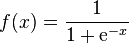 -0.06
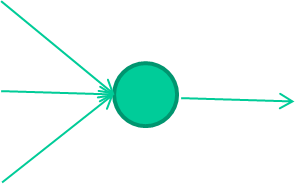 2.7
-8.6
f(x)
-2.5
0.002
x =  -0.06×2.7 + 2.5×8.6 + 1.4×0.002  = 21.34
1.4
A  dataset
Fields               class
1.4  2.7   1.9         0
3.8  3.4   3.2         0
6.4  2.8   1.7         1
4.1  0.1   0.2         0
etc …
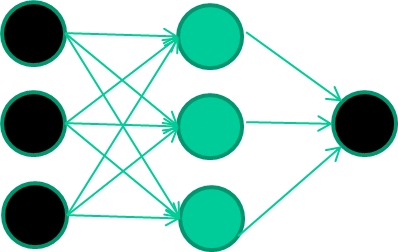 Training the neural network 
Fields               class
1.4  2.7   1.9         0
3.8  3.4   3.2         0
6.4  2.8   1.7         1
4.1  0.1   0.2         0
etc …
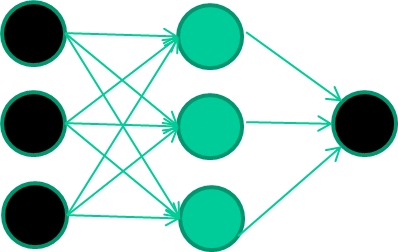 Training data
Fields               class
1.4  2.7   1.9         0
3.8  3.4   3.2         0
6.4  2.8   1.7         1
4.1  0.1   0.2         0
etc …
Initialise with random weights
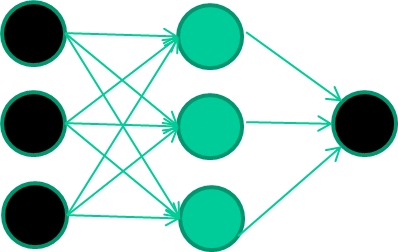 Training data
Fields               class
1.4  2.7   1.9         0
3.8  3.4   3.2         0
6.4  2.8   1.7         1
4.1  0.1   0.2         0
etc …
Present a training pattern
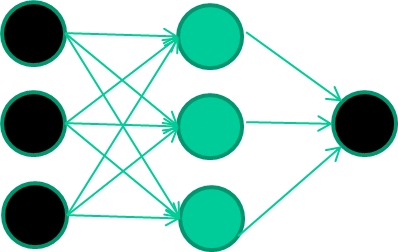 1.4 

2.7                                                    

1.9
Training data
Fields               class
1.4  2.7   1.9         0
3.8  3.4   3.2         0
6.4  2.8   1.7         1
4.1  0.1   0.2         0
etc …
Feed it through to get output
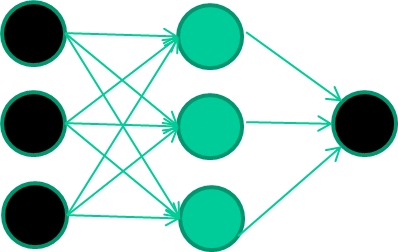 1.4 

2.7                                                    0.8

1.9
Training data
Fields               class
1.4  2.7   1.9         0
3.8  3.4   3.2         0
6.4  2.8   1.7         1
4.1  0.1   0.2         0
etc …
Compare with target output
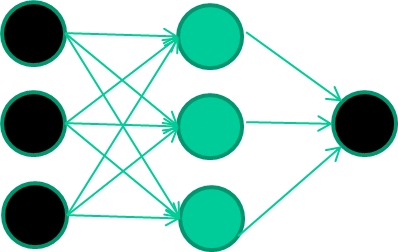 1.4 

2.7                                                    0.8 
                                                  0
1.9                                           error 0.8
Training data
Fields               class
1.4  2.7   1.9         0
3.8  3.4   3.2         0
6.4  2.8   1.7         1
4.1  0.1   0.2         0
etc …
Adjust weights based on error
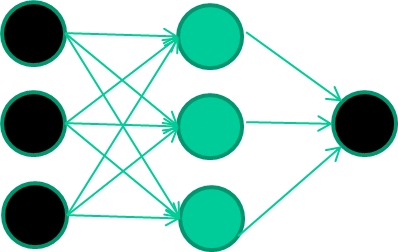 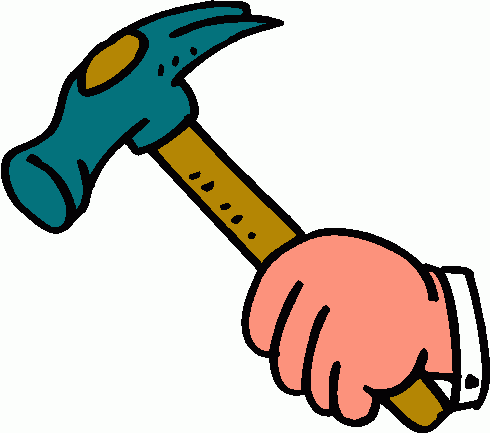 1.4 

2.7                                                    0.8 
                                                  0                                        
1.9                                           error 0.8
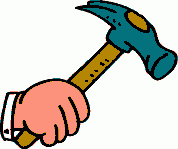 Training data
Fields               class
1.4  2.7   1.9         0
3.8  3.4   3.2         0
6.4  2.8   1.7         1
4.1  0.1   0.2         0
etc …
Present a training pattern
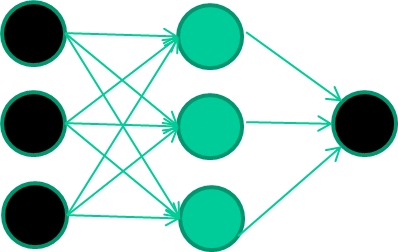 6.4 

2.8                                                    

1.7
Training data
Fields               class
1.4  2.7   1.9         0
3.8  3.4   3.2         0
6.4  2.8   1.7         1
4.1  0.1   0.2         0
etc …
Feed it through to get output
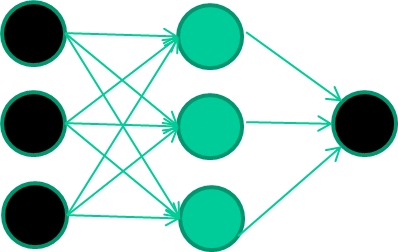 6.4 

2.8                                                     0.9                                                   

1.7
Training data
Fields               class
1.4  2.7   1.9         0
3.8  3.4   3.2         0
6.4  2.8   1.7         1
4.1  0.1   0.2         0
etc …
Compare with target output
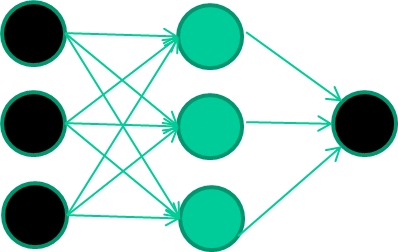 6.4 

2.8                                                     0.9                                                   
                                                  1  
1.7                                          error  -0.1
Training data
Fields               class
1.4  2.7   1.9         0
3.8  3.4   3.2         0
6.4  2.8   1.7         1
4.1  0.1   0.2         0
etc …
Adjust weights based on error
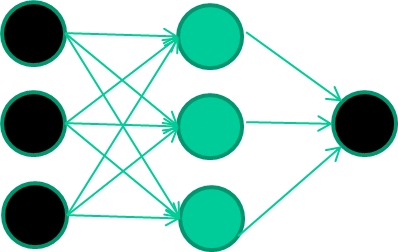 6.4 

2.8                                                     0.9                                                   
                                                  1  
1.7                                          error  -0.1
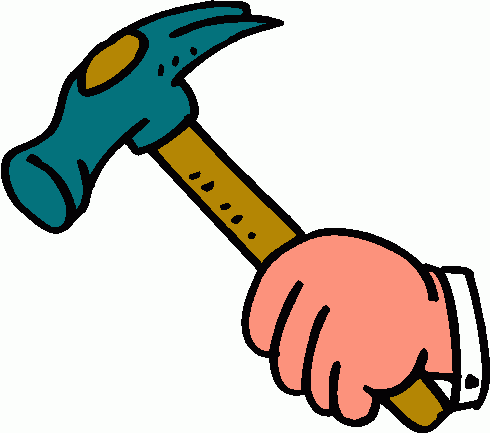 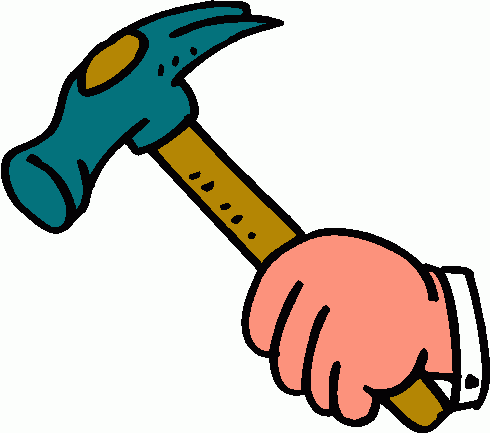 Training data
Fields               class
1.4  2.7   1.9         0
3.8  3.4   3.2         0
6.4  2.8   1.7         1
4.1  0.1   0.2         0
etc …
And so on ….
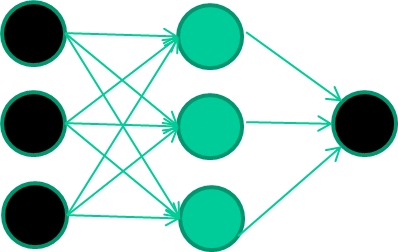 6.4 

2.8                                                     0.9                                                   
                                                  1  
1.7                                          error  -0.1
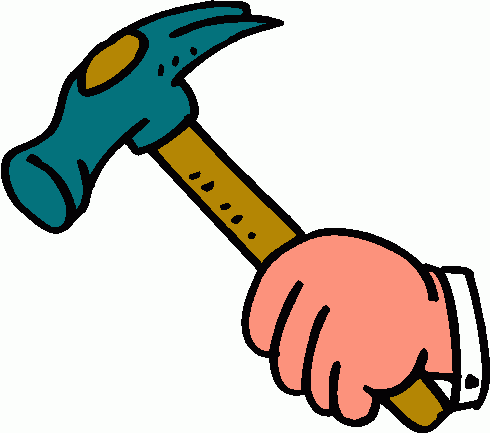 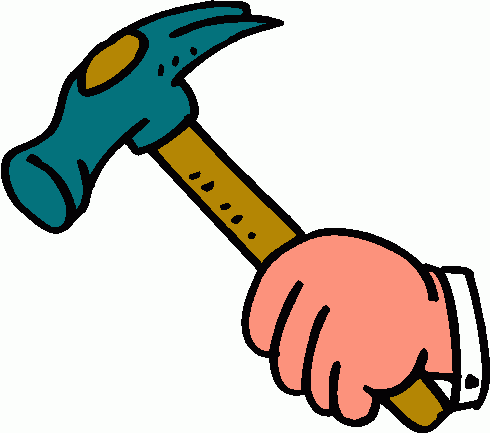 Repeat this thousands, maybe millions of times – each time
taking a random training instance, and making slight 
weight adjustments
  Algorithms for weight adjustment are designed to make
changes that will reduce the error
The decision boundary perspective…
Initial random weights
The decision boundary perspective…
Present a training instance / adjust the weights
The decision boundary perspective…
Present a training instance / adjust the weights
The decision boundary perspective…
Present a training instance / adjust the weights
The decision boundary perspective…
Present a training instance / adjust the weights
The decision boundary perspective…
Eventually ….
The point I am trying to make
weight-learning algorithms for NNs are dumb

they work by making thousands and thousands of tiny adjustments, each making the network do better at the most recent pattern, but perhaps a little worse on many others

but, by dumb luck, eventually this tends to be good enough to
    learn effective classifiers for many real applications
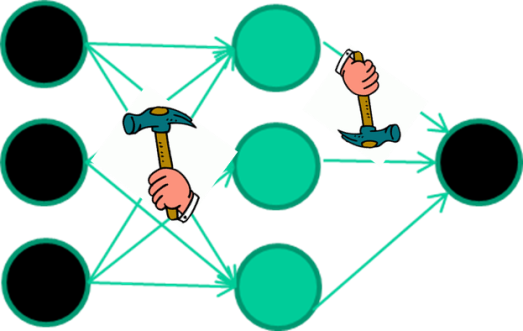 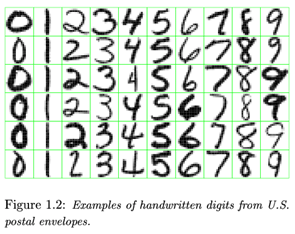 Feature detectors
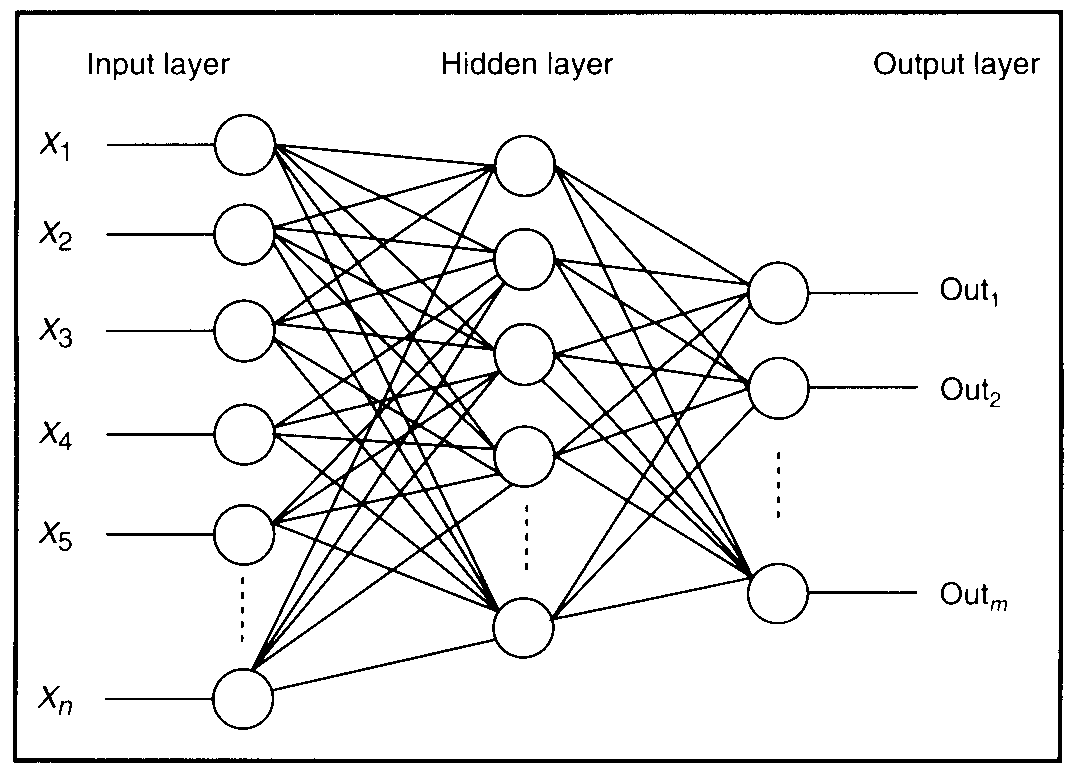 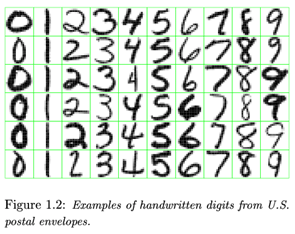 what is this unit doing?
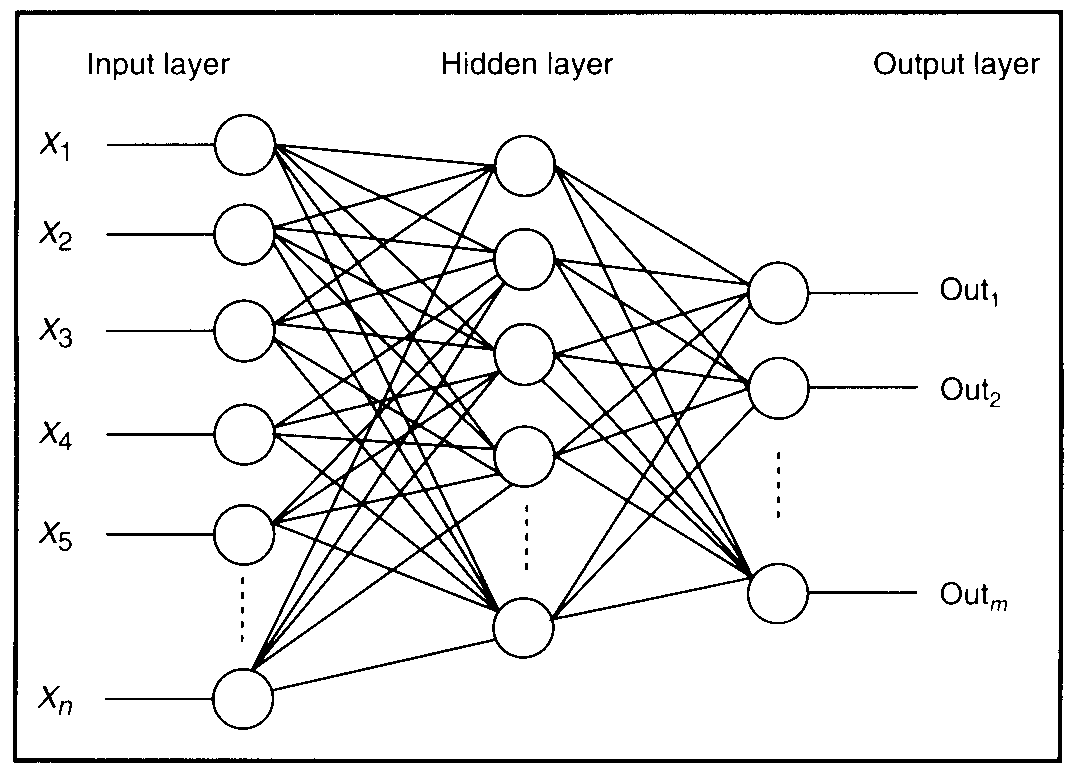 Hidden layer units become self-organised feature detectors
1                5                10                 15                20                25  …
…
1
strong +ve weight
low/zero weight
63
What does this unit detect?
1                5                10                 15                20                25  …
…
1
strong +ve weight
low/zero weight
63
What does this unit detect?
1                5                10                 15                20                25  …
…
1
strong +ve weight
low/zero weight
it will send strong signal for a horizontal
line in the top row, ignoring everywhere else
63
What does this unit detect?
1                5                10                 15                20                25  …
…
1
strong +ve weight
low/zero weight
63
What does this unit detect?
1                5                10                 15                20                25  …
…
1
strong +ve weight
low/zero weight
Strong signal for a dark area in the top left
corner
63
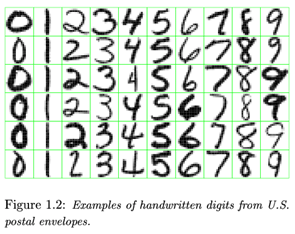 What features might you expect a good NN
to learn, when trained with data like this?
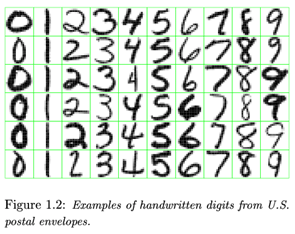 vertical lines
1
63
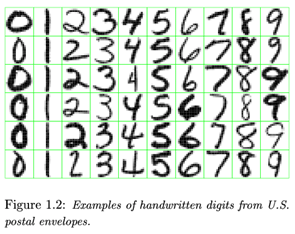 Horizontal lines
1
63
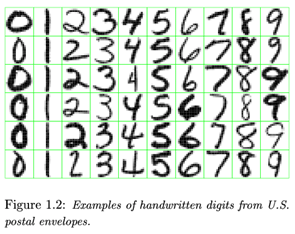 Small circles
1
63
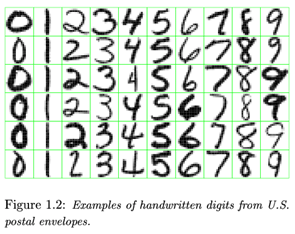 Small circles
1
But what about position invariance  ???
our example unit detectors were tied to 
specific parts of the image
63
successive layers can learn higher-level features …
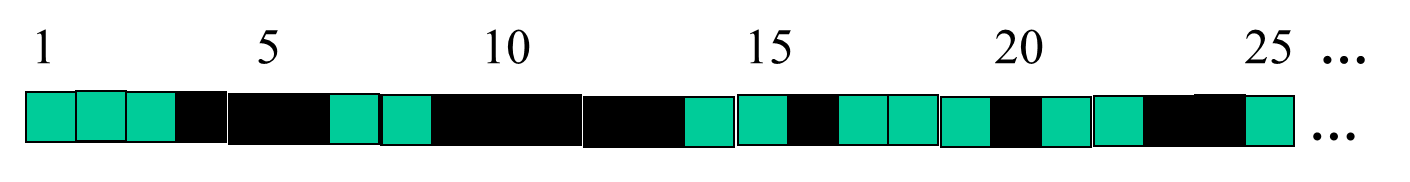 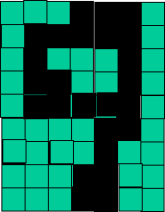 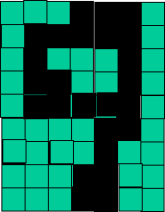 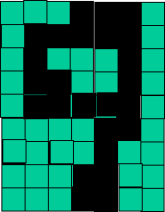 etc …
detect lines in
Specific positions
Higher level detetors
( horizontal line, 
“RHS vertical lune”
“upper loop”, etc…
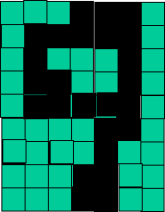 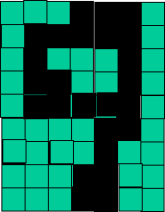 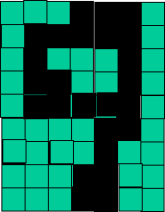 etc …
v
successive layers can learn higher-level features …
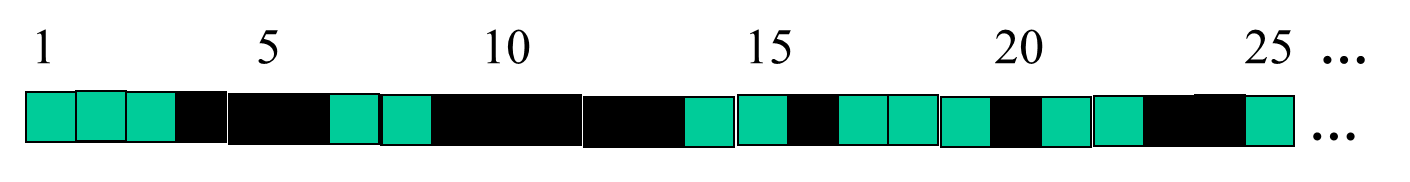 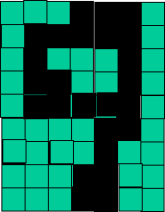 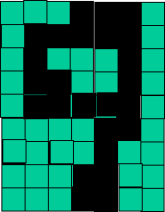 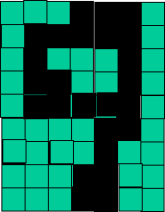 etc …
detect lines in
Specific positions
Higher level detetors
( horizontal line, 
“RHS vertical lune”
“upper loop”, etc…
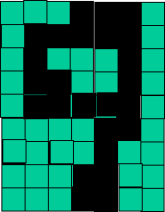 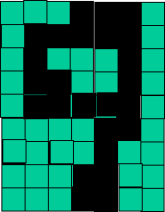 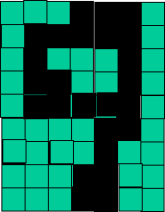 etc …
v
What does this unit detect?
So: multiple layers make sense
So: multiple layers make sense
Your brain works that way
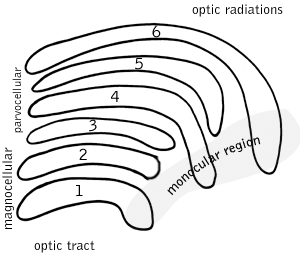 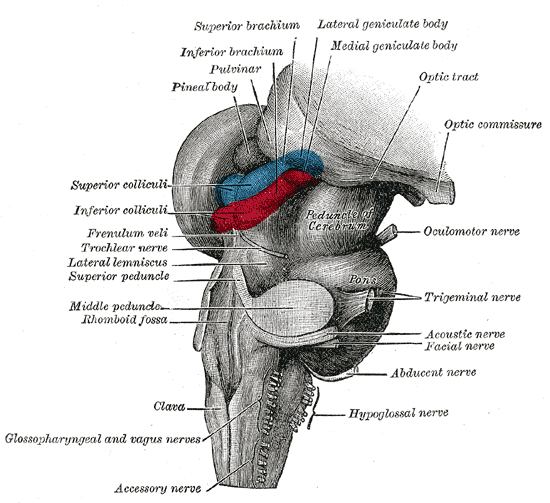 So: multiple layers make sense
Many-layer neural network architectures should be capable of learning the true underlying features and ‘feature logic’, and  therefore generalise very well …
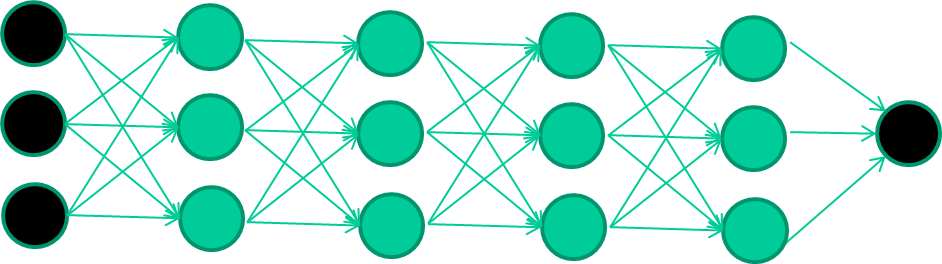 But, until very recently, our  weight-learning algorithms simply did not work on multi-layer architectures
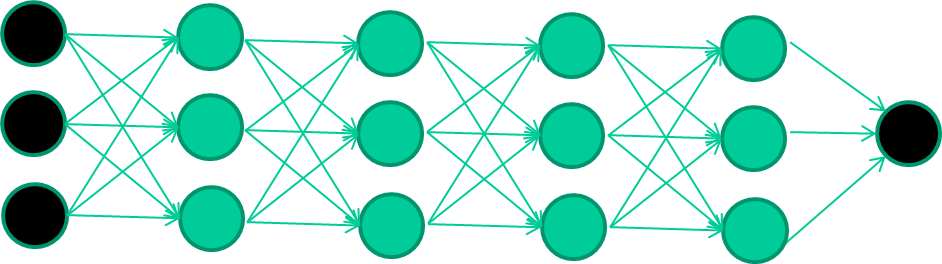 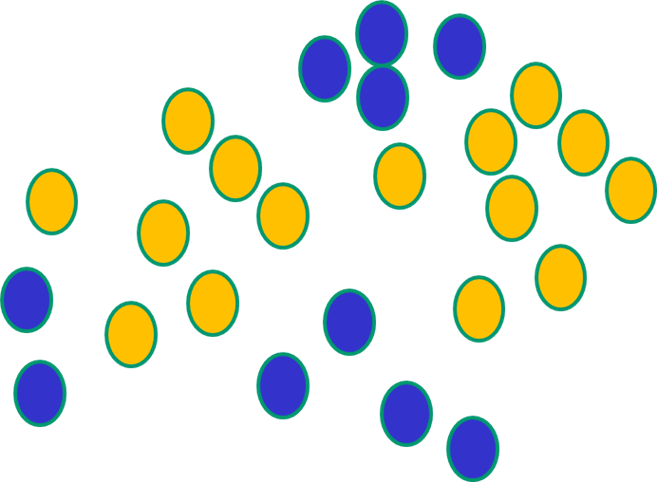 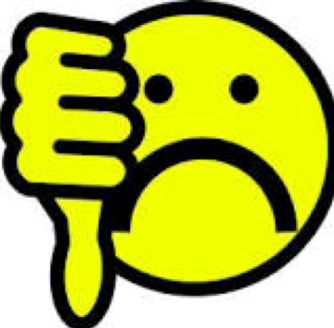 Along came deep learning …
The new way to train multi-layer NNs…
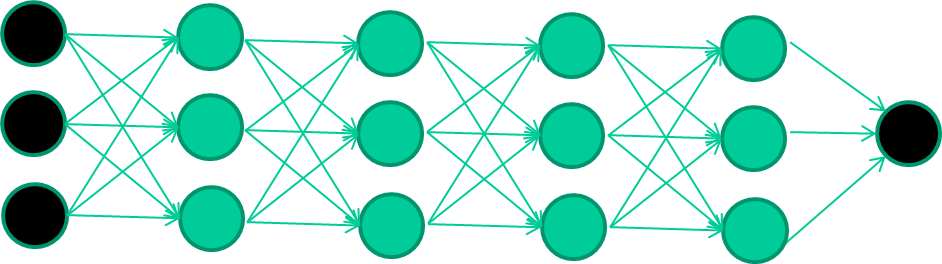 The new way to train multi-layer NNs…
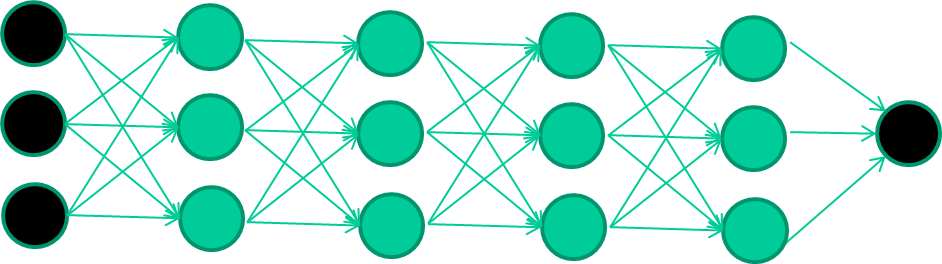 Train this layer first
The new way to train multi-layer NNs…
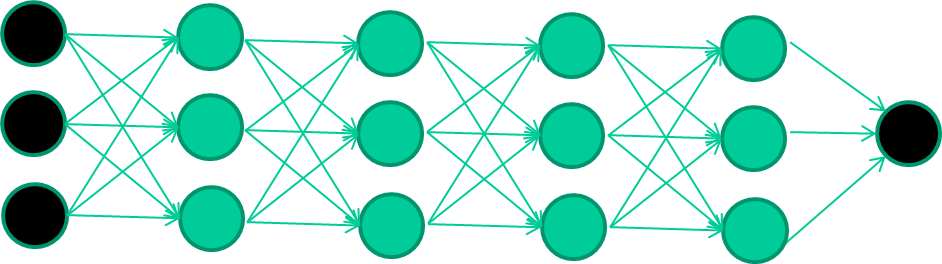 Train this layer first
then this layer
The new way to train multi-layer NNs…
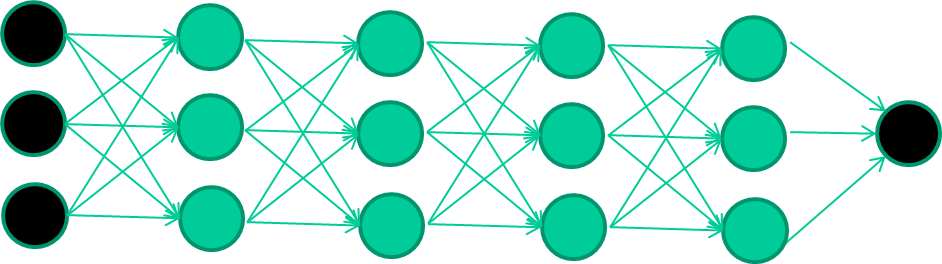 Train this layer first
then this layer
then this layer
The new way to train multi-layer NNs…
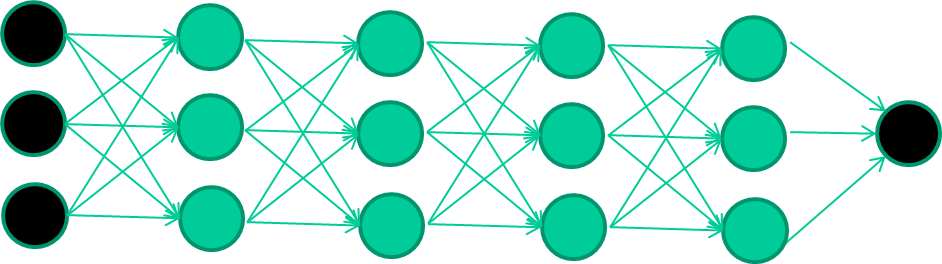 Train this layer first
then this layer
then this layer
then this layer
The new way to train multi-layer NNs…
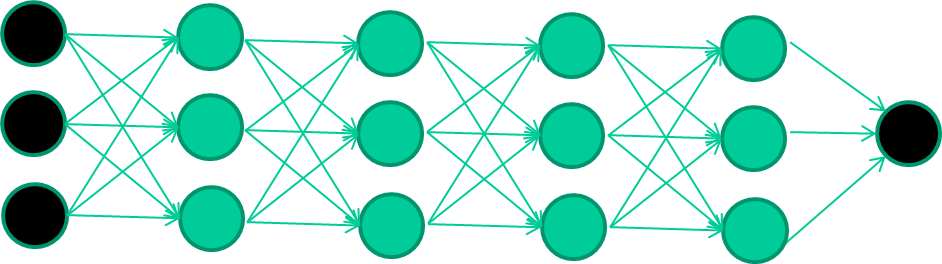 Train this layer first
then this layer
then this layer
then this layer
finally this layer
The new way to train multi-layer NNs…
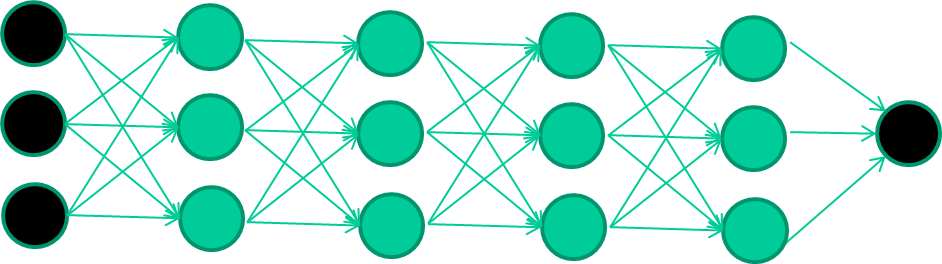 EACH of the (non-output) layers is trained to be an auto-encoder
Basically, it is forced to learn good features that describe what comes from the previous layer
an auto-encoder is trained, with an absolutely standard weight-adjustment algorithm  to reproduce the input
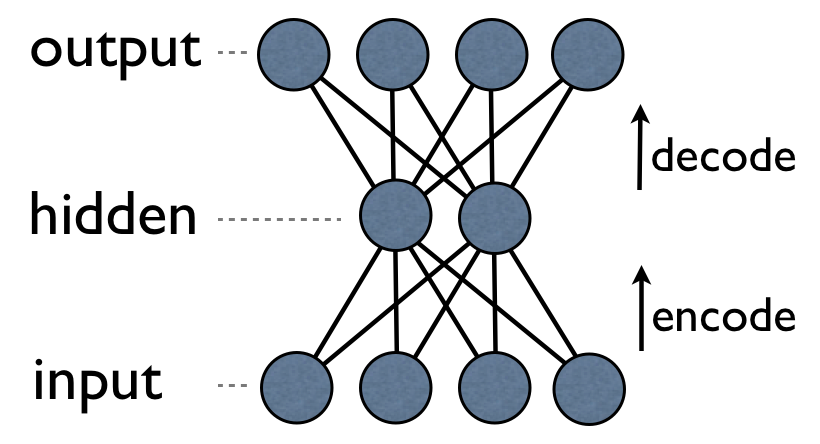 an auto-encoder is trained, with an absolutely standard weight-adjustment algorithm  to reproduce the input
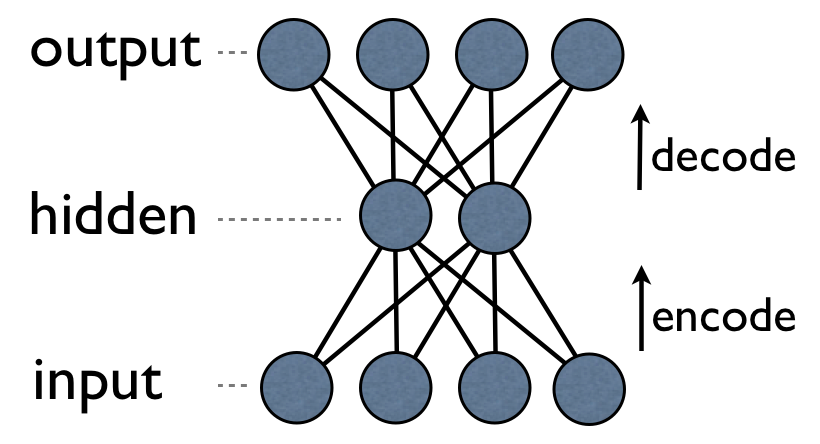 By making this happen with (many) fewer units than the inputs, this forces the ‘hidden layer’ units to become good feature detectors
intermediate layers are each trained to be auto encoders (or similar)
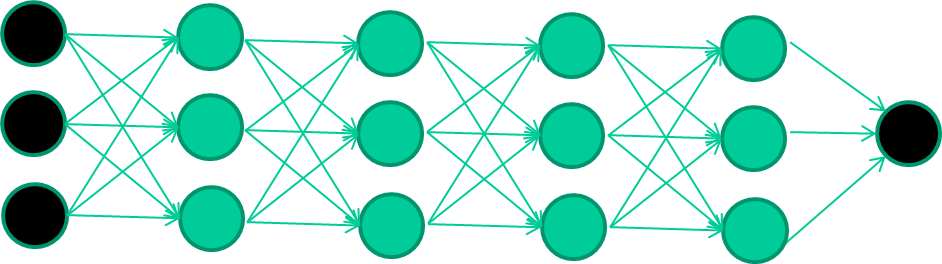 Final layer trained to predict class based on outputs from previous layers
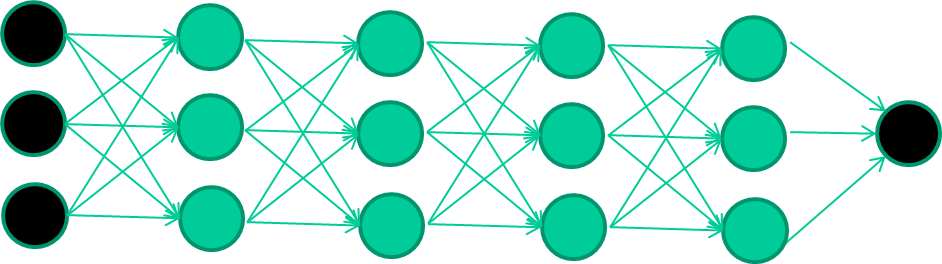 And that’s that
That’s the basic idea
There are many many types of deep learning,
different kinds of autoencoder, variations on architectures and training algorithms, etc…
Very fast growing area …
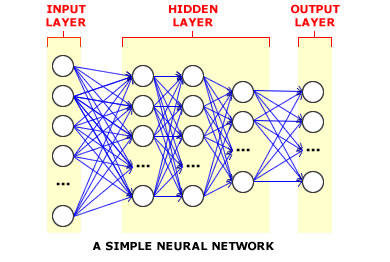 Summary
Deep learning has gained popularity in the latest years due to hardware advances (GPUs, etc.) and new training methodologies, which helped overcome the issue of the vanishing gradient
RBMs are shallow 2 layer networks (visible and hidden) that can find patterns in data by reconstructing the input in an unsupervised manner.
RBM training can be accomplished through algorithms such as Contrastive Divergence (CD)
To learn more:
https://deeplearning4j.org/restrictedboltzmannmachine
The ability to train deep networks has disrupted the field of machine learning.
Many practical details obstruct the process of convergence during training.
Strictly layering networks and training one level at a time has also emerged as a powerful training technique for deep networks.
Unsupervised training using autoencoders has also revolutionized how architectures are designed and trained.
[Speaker Notes: http://www.iro.umontreal.ca/~bengioy/papers/ftml.pdf]